Ghost In the shell
Yaru Gong, Ivan Eroshenko, Luke Ypsilantis, Fan Mo
© 2019 Keith A. Pray
1
Movie Plot
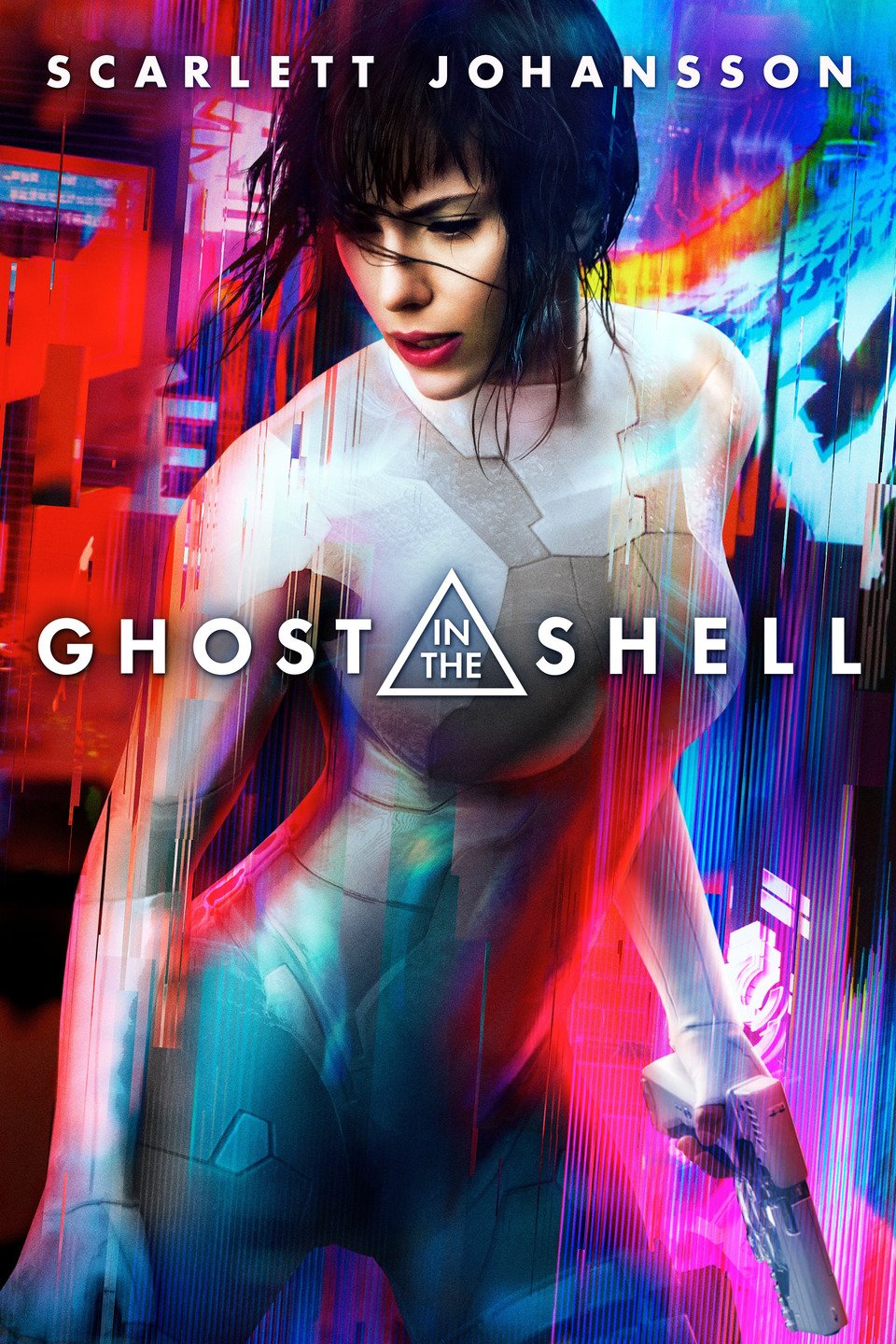 In the near future, Major is a human brain which has been fully integrated with a robotic body
She was created to be a lethal weapon by a corrupt robotics company, Hanka
Her memories had been falsely overwritten by Hanka to control her 
After she found out the truth about her past, Hanka realized she could no longer be controlled and attempted to kill her
Escapes and survives their attempts
"We cling to memories as if they define us. But what we do defines us"
[1]
© 2019 Keith A. Pray
2
[Speaker Notes: In the future, enhanced bodies are used on the human.
Hanka, the company that is building robots, starts the project to build a robot with human mind as a counter-terrorism operative.
Kuze was caught by Hanka and used as one of the experimental subjects. The experiment failed, Hanka was trying to eliminate Kuze. However, Kuze escaped from the company.
Motoko was caught as the next experiment subject. The experiment succeeded and Motoko’s memory has been changed by Hanka.
The government signed the contract with Hanka, and Motoko became major and completed mission for the government.
Kuze started revenge. He hacked others minds and controlled them to kill people for him.
Kuze brought a lot of distruction and fear into Major’s mind.
Major was assigned to catch Kuze. However, when Major eventually got him, Kuze told Major that she was not one of a kind, moreover Kuze preceded her and he turned out to be an unsuccessful experiment and Hanka tried to eliminate Kuze.
Kuze urges Major to question her own memories.
Major finds out that 98 test subjects died before her and that her memories are implanted.
Cutter, the head of the Hanka, decides that Major is a liability and orders Ouelet, one of the scientists, to kill her.
Instead, Ouelet gives Major an address and helps her escape.
Major follows the address and finds out that the woman living in that address is her biological mother.
Major follows her memories to the hideaway where Motoko, whom Major was before she was taken by Hanka, was last seen. There, she and Kuze meet and recall their past lives as anti-augmentation radicals who were abducted by Hanka as test subjects.
Cutter deploys a “spider-tank” to kill them. Kuze and Major get serious damage. Kuze fades out and he gets shot by the sniper, while Major gets rescued by her team.
Major’s team executes Cutter with Major’s consent.
The next day, Major, now repaired and embracing her true identity as the Japanese Motoko, reconnects with her mother and returns to work with Section 9.]
Computing Technologies
Holography
Cyborg Technology
Invisibility
Brain implants
Humanoid Robots
Skin regeneration
Deep dive
Mind-comms
Mental hijacking
https://www.behance.net/gallery/55731133/Ghost-in-the-Shell-Cyberpank-city
[1]
© 2019 Keith A. Pray
3
Conclusions
Enhancement is ethical
Cyborgs should have human rights instead of being property
© 2019 Keith A. Pray
4
[Speaker Notes: Our conclusions are 1) Enhancement is ethical 2) Cyborgs should have human rights in]
Enhancement
Enhancing Health-Related Resilience 
Enhancing Lifestyle Functional Capacities (e.g. breast enhancements, height enhancement)
Enhancements Beyond Species-Typical Functioning
Extending Human Capabilities (e. g. height enhancement)
Engineering New Kinds of Human Function (e. g. changing color, flight)
Within the realm of known biological possibility (e. g. flight capability)
Outside of known biological possibility (e. g. capacity to live in non-gravitational environments)
[4]
© 2019 Keith A. Pray
5
[Speaker Notes: There three types of enhancement.
The first two already exist in our life.]
Health Related and Life Style Functional
Health Related Enhancement
A prosthetic leg may provide a disabled person with mobility
The fluoridation of tap water, which is commonly practiced in numerous countries which aim to reduce levels of teeth and gum decay.
Childhood inoculations avoid the disease 

Life Style Functional Enhancement
Exercise 
Cosmetic surgery
[4]
© 2019 Keith A. Pray
6
[Speaker Notes: Examples of enhancement health related and enhancement life style functional.]
Beyond Species-Typical Functioning
It is uncontroversial to claim that there are good reasons for why human beings seek to enhance themselves throughout their lives.

Morphological Freedom
Further that it should be a human right to enhance one’s biology, rather than something that the state should aim to restrict.
[4]
© 2019 Keith A. Pray
7
[Speaker Notes: People today lives much longer than people who lived in thousands years ago.
Sandberg (2001) describes as “morphological freedom,” a concept that should trump other ethical preoccupations. In this case, the argument favours autonomy, arguing further that it should be a human right to enhance one’s biology, rather than something that the state should aim to restrict.]
Concerns
Fairness and Justice
The prerequisite of Competition between enhanced humans and humans could be restricted

Enhancement in military may undermine soldier's autonomy
Military personnel operate within a context where there is an acceptance of diminished autonomy
The use of drugs that would otherwise be unethical to give to a healthy subject may be life-saving in a military context
[4]
© 2019 Keith A. Pray
8
[Speaker Notes: For example, a stimulant may allow a soldier in a period of sleep deprivation to continue their mission or avoid capture.
When faced with the circumstances, the ethical compromise of using a drug versus the fact of being captured seems a reasonable trade-off.]
Cyborgs should have human rights
A futuristic combination of man and metal.
person whose physical abilities are extended beyond normal human limitations by mechanical elements built into the body.
Major, the main character, had only biological brain, but the rest of her other body was robotized
[3]
© 2019 Keith A. Pray
9
[Speaker Notes: There is another question we need concern about from the movie. Is major a human or an robot? Should major have the human rights?
As we know from the movie, major is a combination of human brain and manufactural body which means she has better physical strengths than normal human. The difference between major and robot is that she has her own thoughts. She will analyze the orders received from the government and have her own judgment and action. 
There is Ghost live in her brain.
She should have human rights.]
From company's view
The company, Hanka, spent plenty of money, resouces and time, they should own Major's mechanical body

Major's body is an intellectual property of the company
The legal system has responded by giving more rights to the creators of intellectual property.
A patent is the legal right to an original invention. During the term of the patent, no one else can make the product, sell it or distribute it without permission. In the United States, the term of a patent is 20 years.
[2]
© 2019 Keith A. Pray
10
[Speaker Notes: Let’s take a look from the company’s perspective. Before successfully create major, the company has more than ten failed experiment. Company spent plenty of money, resources and time on making major’s body.  The company believe that major is one of their inventions and patents. So the company never consider major as an human. The company wants to eliminate major just because she is no longer take order from the company and government. The company believes that major is part of their property.
According to the law we find right know.
A patent is the legal right to an original invention. During the term of the patent, no one else can make the product, sell it or distribute it without permission. In the United States, the term of a patent is 20 years.
So the company thinks that they have the rights to take major back or destroy it.]
From Major's(cyborg) view
The company undermined major's human rights
Civil liberties activist and researcher Rich MacKinnon and cyborg activist and artist Neil Harbisson put forth the Cyborg Civil Rights at SXSW in 2016. The five civil rights include:
1) Freedom from disassembly
2) Freedom of morphology
3) Equality for mutants
4) Right to bodily sovereignty
5) Right to organic naturalization
[5]
© 2019 Keith A. Pray
11
[Speaker Notes: The company took major’s privacy. They read and rewrote her memory. She never knew anything from the very beginning
Since Major has consciousness, she is a human being. She’s not free. She has to work for the company but has no choice.
Major didn’t give her consent to become the cyborg that she ended up being
Major was taken to this experiment by force]
References
<Your Name>
[1] Ghost in the shell, Rupert Sanders, 2017, film, Accessed on April 15th, 2019.
[2] Legal Career Path, What is Intellectual Property Law?https://legalcareerpath.com/intellectual-property-law/, Accessed on April 22th, 2019
[3]Andre Chambers, The Future of Cyborgs, https://blogs.unimelb.edu.au/sciencecommunication/2017/09/27/the-future-of-cyborgs/, Accessed on April 15th, 2019.
[4] Andy Miah, Ethic Issues Raised By Human Enhancement, https://www.bbvaopenmind.com/en/articles/ethics-issues-raised-by-human-enhancement/ , Accessed on April 21th, 2019
[5] Georgina Ustik, Real-life cyborgs are fighting for their rights with art, https://thenextweb.com/tnw-answers/2018/10/03/real-life-cyborgs-are-fighting-for-their-rights-with-art/, Accessed on April 22th, 2019
© 2019 Keith A. Pray
12